المحاضرة الرابعة
Detection of phenol
Detection of phenol  
Dissolve the given organic compounds in water. Add neutral solution of ferric chloride (1%FeCl3 ) slowly dropwise. Observe the change in colour. violet colouration indicates the presence of phenol.
If appearance black colour solution or dark solution indicate precence more than one OH group
A positive test is indicated by the formation of an intense color ( violet, typically, but some times red) due to the formation of a complex between the phenol and iron [Fe(phenol)6](3+). We get a product of purple color including hydrocloric acid.
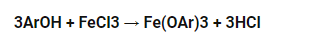